О роли методической службы школ  города  Усть-Каменогорска в управлении качеством образования по предметам ЕМЦ и ЕНЦ в условиях дистанционного обучения (сш   5, 12, 16, 23, 32, 46)Методист ГМК Капчикова Н.Т.
Нормативные документы:
Закон РК «Об образовании»;
Государственная  программа  развития образования на 2020-2025 годы;
Государственные общеобязательные стандарты среднего общего образования Республики Казахстан 2012. Приказ МОН РК от 31.10.2018 года № 604;
Инструктивно-методическое письмо о преподавании основ наук в 2020-2021 учебном году;
•	Типовые учебные программы по общеобразовательным предметам начального образования, утвержденные приказом Министра образования и науки Республики Казахстан от 3 апреля 2013 года № 115 (с внесенными изменениями и дополнениями на 10 мая 2018 г. № 199);
•	Типовые учебные программы для обучающихся с особыми образовательными потребностями (Приказ МОН РК от 05.02.2020 г.№51)
•	Типовые учебные планы основного среднего и общего среднего образования, утвержденные приказом Министра образования и науки Республики Казахстан от 8 ноября 2012 года № 500 (с внесенными изменениями и дополнениями на 4 сентября 2018 г. № 441);
•	Типовые учебные планы основного среднего и общего среднего образования, утвержденные приказом Министра образования и науки Республики Казахстан от 8 ноября 2012 года № 500 (с внесенными изменениями и дополнениями на 15 мая 2019 г. № 205)
Динамика качества знаний по предметам ЕМЦ и ЕНЦ за три года
Лучшие результаты в школах:
Низкое качество знаний в школах
Кадровое обеспечение курирования предметов ЕМЦ и ЕНЦ
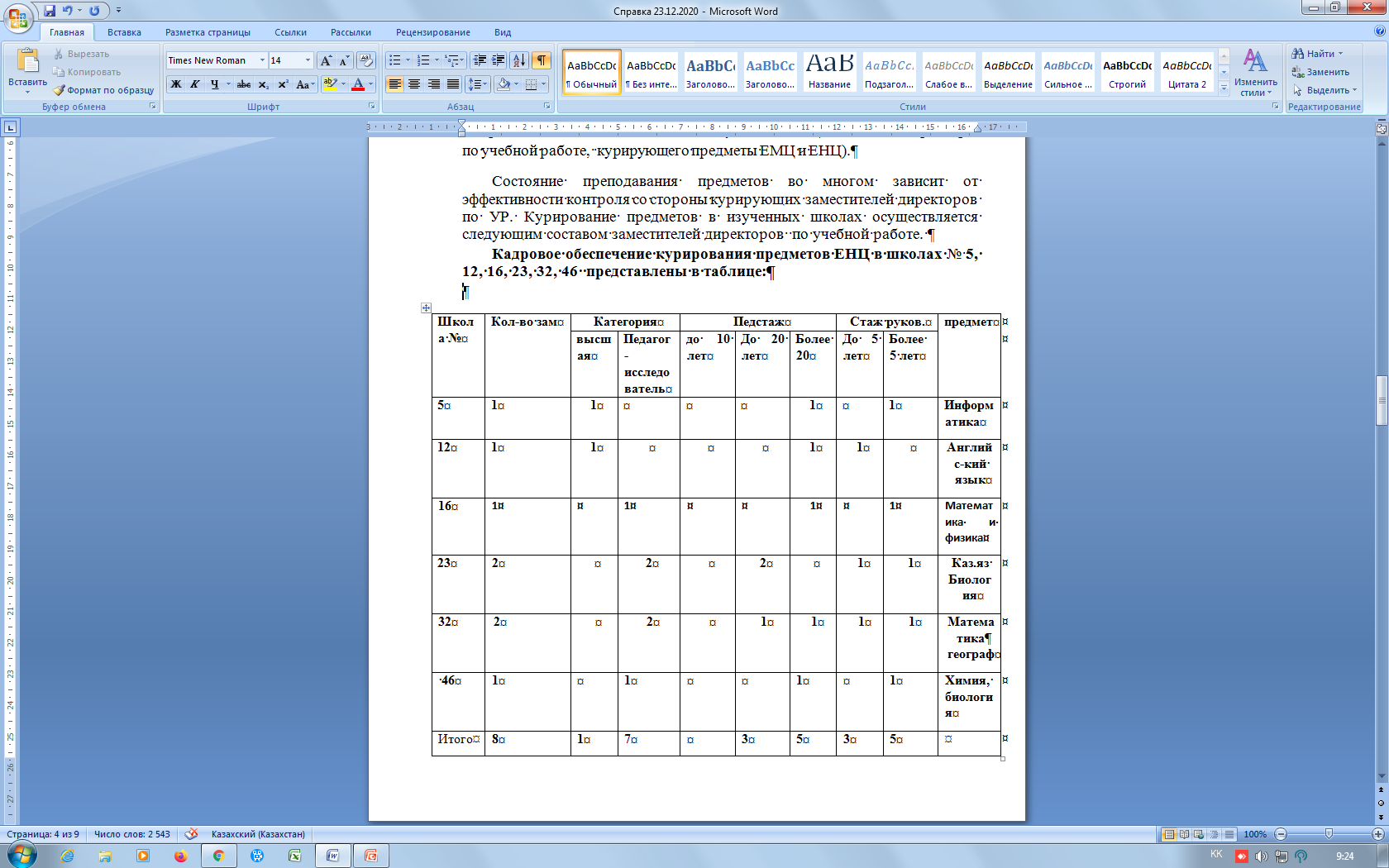 Количественный состав педагогов ЕНЦ и ЕМЦ
Качественный состав педагогов ЕМЦ
Качественный состав педагогов ЕНЦ
Качественный состав педагогов ЕМЦ по стажу и образованию
Качественный состав педагогов ЕНЦ по стажу и образованию
Мониторинг качества знаний по предметам ЕМЦ в динамике за 3 года
Мониторинг качества знаний по предметам ЕНЦ в динамике за 3 года
SWOT –анализ управления качеством образования
Сильные стороны.
- Стабильный состав учителей ЕМЦ и ЕНЦ;
- Стаж работы более 10 лет;
- В совершенстве владеют современными цифровыми технологиями ресурсами и методиками для ДО.
- Высокая мотивация в организации качественного обучения и объективного оценивания.
- 100% обеспеченность компьютерами, высокого уровня оснащение специализированных кабинетов для проведения уроков.
Слабые стороны.
- нет возможности проводить качественные онлайн-уроки из дома, если работают на удаленном режиме;
-  высокая нагрузка при подготовке подобных уроков;
- нет временных ограничений работы для учителя (рабочий день не нормированный);
- Максимальное использование ДО отрицательно сказывается на здоровье учащихся и педагогов. (Даже при соблюдении всех норм)
- Не совершенны методы контроля работы учащихся, не объективность оценивания
Возможности.
-использование дифференцированной работы;
- освоение новых цифровых ресурсов, программ и даже тех которыми владеем, но на более высоко уровне доски padlet; онлайн мектеп; jamboard и другие.
- создание сборников уроков на электронных носителях, для практического применения в дальнейшем.
- обобщение опыта работы на городских, областных семинарах, со школой партнером.
- своевременный контроль со стороны родителей за работой учащихся.
Угрозы.
- Продолжение ДО на неопределенный срок в организациях образования;
- Сохранение итоговой аттестации в 9-х, 11-х классах при ДО;
- Потеря навыков работать в команде;
- При ДО нет развития коммуникативных навыков;
- Не у всех учащихся программное обеспечение, а также практические навыки соответствуют для работы на уроках при ДО. (20% учащихся)
- Из-за перебоев с интернетом и разной скоростью интернет в разных районах города, учащиеся не могут вовремя подключиться либо пропускают занятия. (10% учащихся ежеурочно!)
Таким образом, в перечисленных организациях образования проводится определенная работа по повышению качеством знаний по предметам ЕНЦ и ЕМЦ.                                                                                                    	В целом изучение вопроса показало, что в организациях сш   5, 12, 16, 23, 32, 46 в управлении качеством знаний администрацией школы выполняется. Но отмечается отрицательная динамика в школах 16 по предметам химия, физика и математика. По математике в сш 23, 32.
Итак, в изучаемых школах на положительную динамику результатов качества знаний учащихся оказало влияние:
Эффективное использование различных форм методической работы;
индивидуальная работа с педагогами (консультации, анализ уроков);
групповая работа (организация заседаний творческих мастерских, коучинг, менторинг);
фронтальная работа (обучающий семинар, мастре-класс, семинар –практикум, круглый стол).
Контроль со стороны администрации школы, направленный на достижение качества образования;
Четкая и системная работа по ведению действенного, результативного мониторинга с этапом выявления причин динамики ЗУН.
Причиной низких результатов остаются следующие:
Не ведется в системе контроль за узловыми, сложными темами.
усложнение программного материала по всем темам учебного плана;
объём программного материала не позволяет выделить достаточно времени на  отработку и закрепление тем;
учащиеся в условиях дистанционного обучения затрудняются самостоятельно изучить материал;
нет системности в проведении индивидуальной работы с учащимися.